Microwave Devices E511
Lecture 4

Amr Al.Awamry
Agenda
Stripline 
Microstrip line
Strip Lines
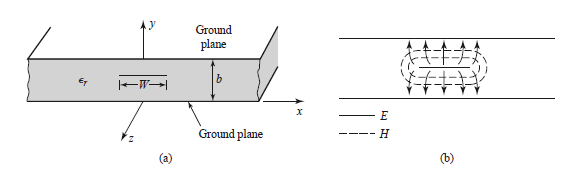 Strip line types can be : symmetric and asymmetric
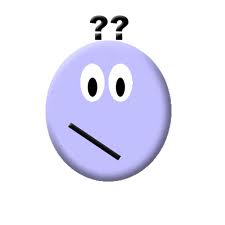 Which mode expected to be in strip line ??
Striplines Cont.
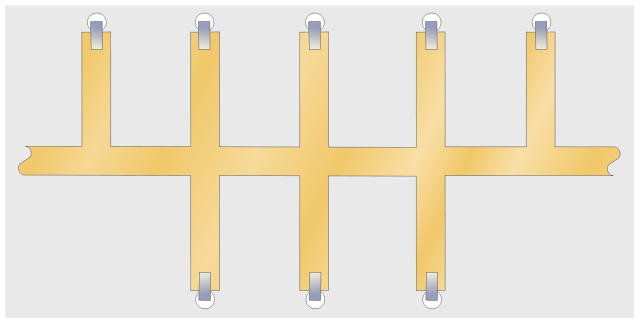 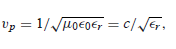 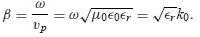 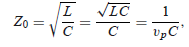 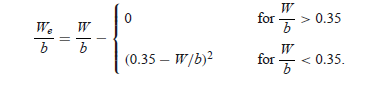 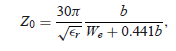 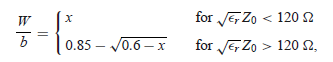 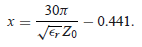 Kindly look at attenuation formula …. Same concept don’t worry ;)
Microstrip
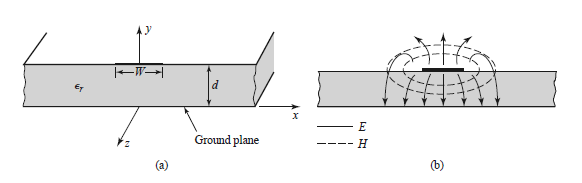 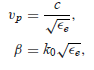 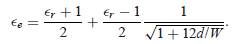 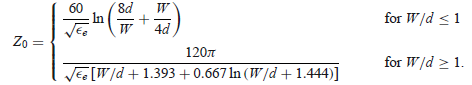 Microstrip … cont.
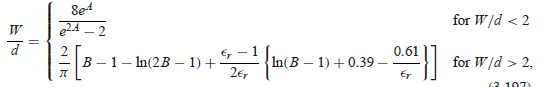 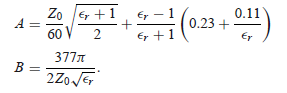 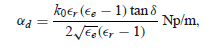 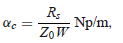